Solving Equations
+ 5      +5
4x      = 55
Warm up:   Solve the two step equation.
Step 1-3 is not applicable.  Step  4:  Collect variable terms on one side and constant terms on the other side. Use the inverse of subtraction and add 5 to both sides.
4x – 5 = 50
Step 5:  Use the inverse of multiplication and divide by 4 to isolate the variable.
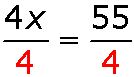 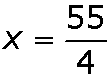 The solution
Solving Equations
1.  Clear fractions and decimals
2.   Distribute
3.  Collect like terms on each separate side.
4.   Collect variable terms on one side and number terms (constants) on the opposite side.
5.  Isolate the variable.
–5n        –5n
+ 2        + 2
Example 1 : Solving Equations with Variables on Both Sides
Solve 7n – 2 = 5n + 6.
7n – 2 = 5n + 6
To collect the variable terms on one side, subtract 5n from both sides.
2n – 2 =        6
Since 2 is subtracted from 2n, add 2 to both sides.
2n       =        8
Since n is multiplied by 2, divide both sides by 2 to undo the multiplication.
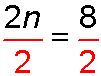 n = 4
+36           +36
Example 2: Simplifying Each Side BeforeSolving Equations
Solve the equation.
4 – 6a + 4a = –1 – 5(7 – 2a)
4 – 6a + 4a = –1 –5(7 – 2a)
Distribute –5 to the expression in parentheses.
4 – 6a + 4a = –1 –5(7) –5(–2a)
4 – 6a + 4a = –1 – 35 + 10a
Combine like terms.
4 – 2a = –36 + 10a
Since –36 is added to 10a, add 36 to both sides.
40 – 2a =           10a
+ 2a    +2a
40        = 12a
Additional Example 2 Continued
Solve 4 – 6a + 4a = –1 – 5(7 – 2a).
40 – 2a = 10a
To collect the variable terms on one side, add 2a to both sides.
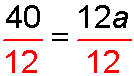 Since a is multiplied by 12, divide both sides by 12.
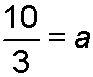 Lesson Practice
Solve each equation.
7x + 2 = 5x + 8   		
2. 4(2x – 5) = 5x + 4 
3. 6 – 7(a + 1) = –3(2 – a)
4. 4(3x + 1) – 7x = 6 + 5x – 2  
5.
3
8
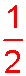 all real numbers
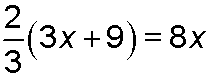 1